Natural
Resources
By: Kennedy Howard and Tyra Gilbert
Natural Resources
What are Natural Resources
Natural Resources are resources found in nature, that are NOT man- made. The different types of natural resources are renewable and non-renewable.
Non-Renewable Resources
Nonrenewable resources are resources that take thousands of years to replace.
Coal
Natural Gas
Petroleum / oil
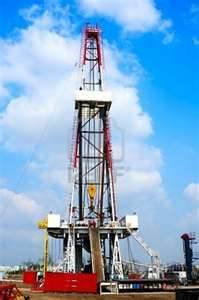 Renewable Resources
Renewable Resources are resources that can be replaced almost as fast as they are used. 
Wind
Water
Oxygen
Geothermal
Sunlight (solar power)
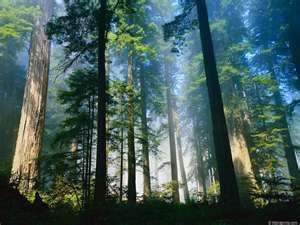 Renewable Resources
Solar Power
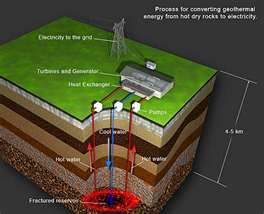 Geothermal Energy
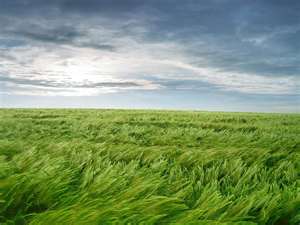 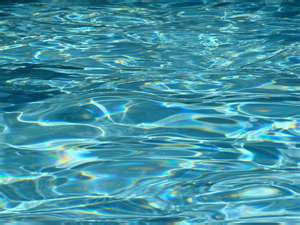 Wind and Oxygen
Water
Non-Renewable resources
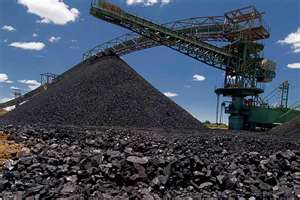 Oil
Coal
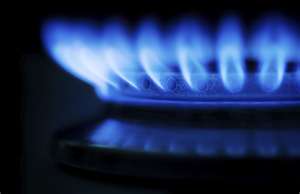 Natural Gas
What we rely on most
This is a graph of what we rely on most. As you can see renewable resources are not used as much because they are more expensive and require a lot of hard work.
Conservation
Conservation is the smart use of natural resources. You can take part in conservation in many ways. 

3 R’s- Reduce, Reuse, and Recycle.
Smart use of water (brushing teeth, showering).
Turn lights and TV off when you leave the room.
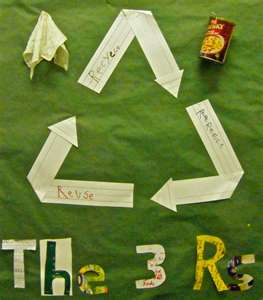 Questions
What are two types of Natural Resources?
What are two examples of renewable resources?-nonrenewable?
 What do American rely on most?
What ways can you participate in conservation?
Sources
www.google.com
www.bing.com
www.yahoo.com
www.scienceonline.com